Innovation & Institutions in MENA: 
Empirical & Practical Evidence
Presented by: Tamer Taha
ttaha@yomken.com
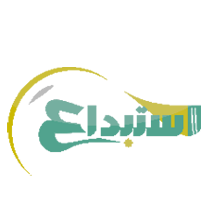 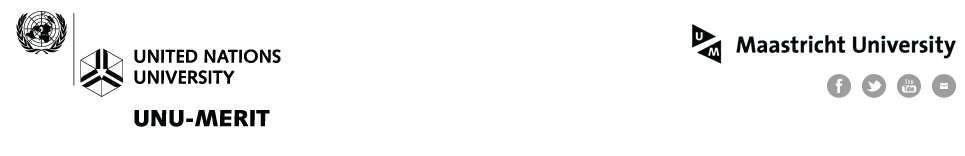 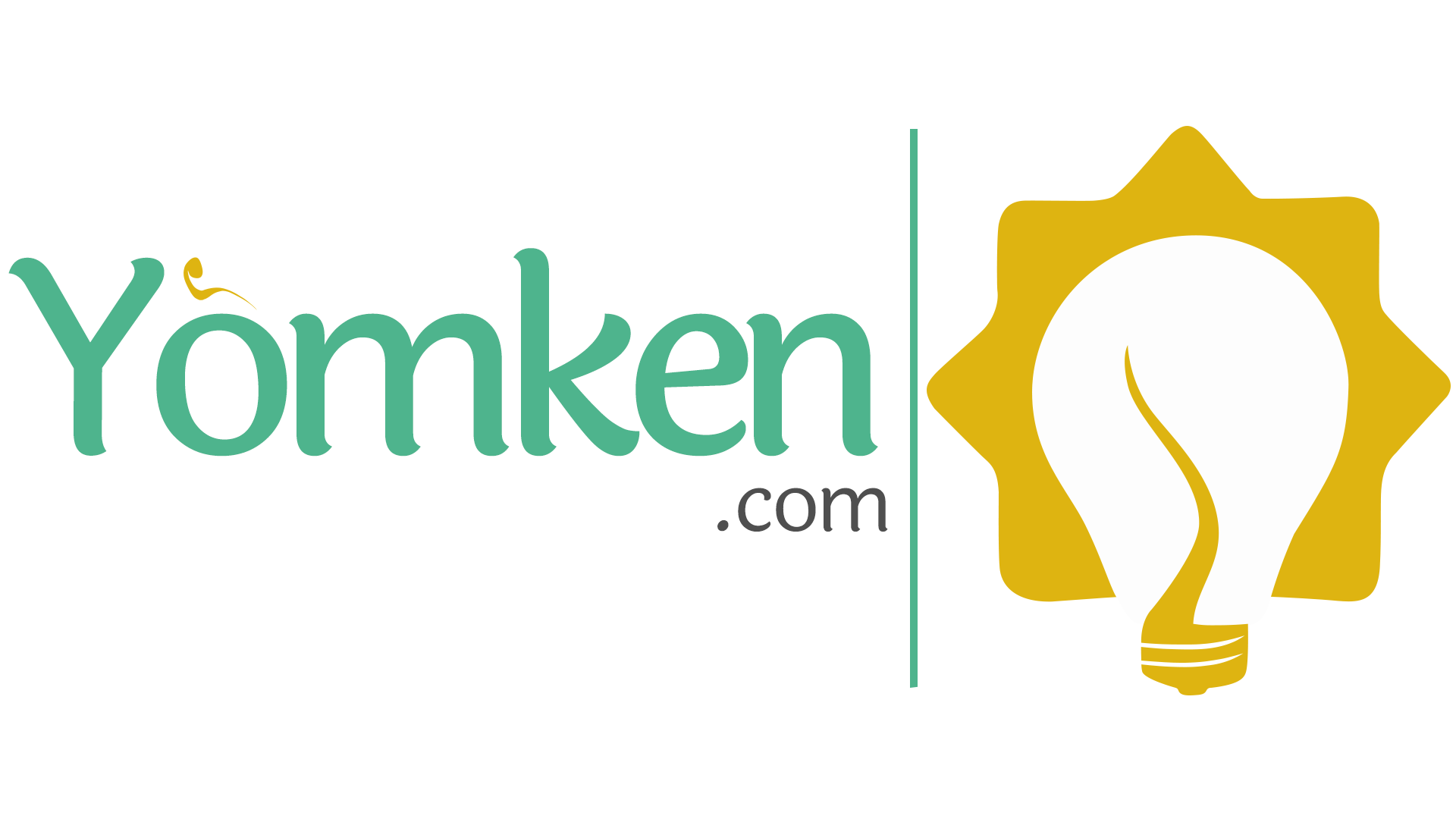 Challenges – Empirical Evidence
Special Settings in Southern Mediterranean Countries
Institutions
Informal constraints
Rent-seeking behavior
3
Source: World Enterprise Survey (2014)
[Speaker Notes: Therefore, this study is focusing on the MENA region which suffers from:
High level of informal constraints illustrated by the highest bribery incidence]
Special Settings in Southern Mediterranean Countries
Institutions
Informal constraints
Rent-seeking behavior
Innovation
Low performance
4
Data Source: Global Innovation Index, World Development Indicators (2014)
[Speaker Notes: The region is also performing weakly]
Special Settings in Southern Mediterranean Countries
Institutions
Informal constraints
Rent-seeking behavior
Innovation
Low performance
Employment
Jobless growth
5
Source: ILO (2012)
[Speaker Notes: Given these facts my research aims at studying the linkages between institutions, innovation and employment…]
Special Settings in Southern Mediterranean Countries
Innovation
Firm’s Growth

- +
Employment
Special Settings in Southern Mediterranean Countries
Social Capital
Institutional Constraints
Innovation
Firm’s Growth

- +
Employment
Special Settings in Southern Mediterranean Countries
Institutions, Innovation, Employment
8
[Speaker Notes: Beyond the moral considerations…

Negative:
1- Easy-to-plan activities (Baumol, 1990)-> Entrepreneurs prefer to invest to get close to bureaucrates and in trade instead of investing in riskier business
2- Trust is needded for high value added industries (Anokhin & Schulze, 2009)
3- Nepotism -> less diversification -> less innovation ((Lorenzo & Nunez-cacho, 2013).

However…

Positive (Greasing): 
1- Get things done vs. bureaucracy esp. in countries with weak instutions -> see Fisman & Svensson, 2007
2- informational advantage lowers market uncertainty ((Lambsdorff, 2007). 
3- new innovative firms don’t have any lobbies and not part of the elites in the governmetn (usually) -> outsider position pushes towards crruptive behavior]
Corruption… “Greasing” effect?
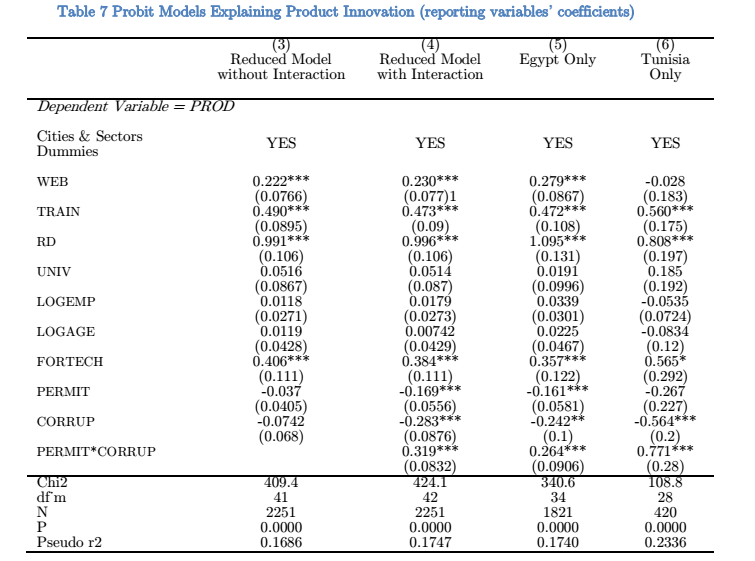 Corruption… “Greasing” effect?
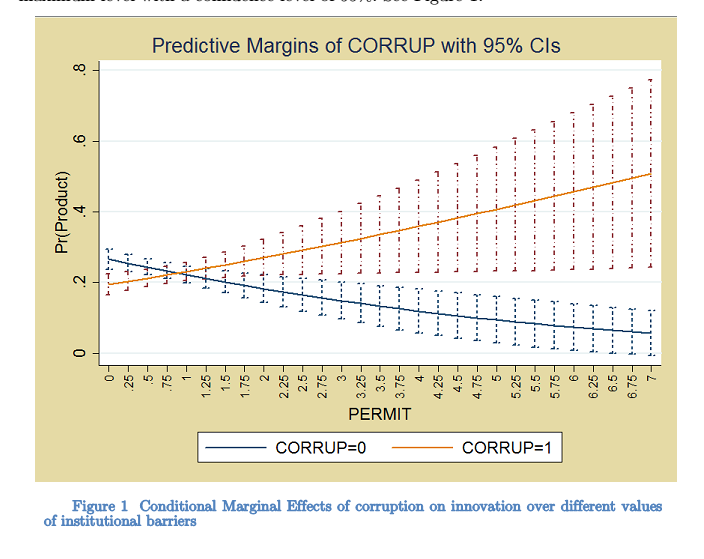 Source: Taha T., upcoming
Corruption… “Greasing” effect?
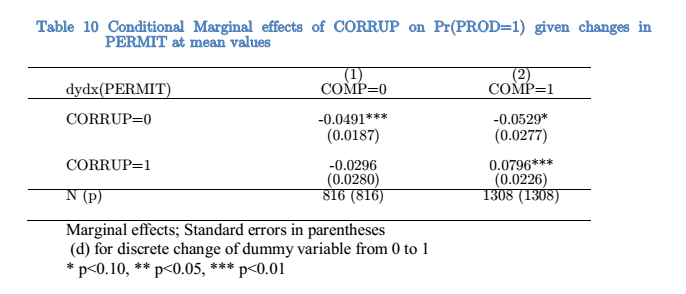 Source: Taha T., upcoming
Research Quality & Collaboration with Industry
شكل 9 جودة المراكز البحثية وتوافر العلماء والتعاون بين الجامعات والصناعة في مصر مقارنة بالعالم
مصدر البينات: تقرير التنافسية العالمي 2012/2013
12
[Speaker Notes: Beyond the moral considerations…

Negative:
1- Easy-to-plan activities (Baumol, 1990)-> Entrepreneurs prefer to invest to get close to bureaucrates and in trade instead of investing in riskier business
2- Trust is needded for high value added industries (Anokhin & Schulze, 2009)
3- Nepotism -> less diversification -> less innovation ((Lorenzo & Nunez-cacho, 2013).

However…

Positive (Greasing): 
1- Get things done vs. bureaucracy esp. in countries with weak instutions -> see Fisman & Svensson, 2007
2- informational advantage lowers market uncertainty ((Lambsdorff, 2007). 
3- new innovative firms don’t have any lobbies and not part of the elites in the governmetn (usually) -> outsider position pushes towards crruptive behavior]
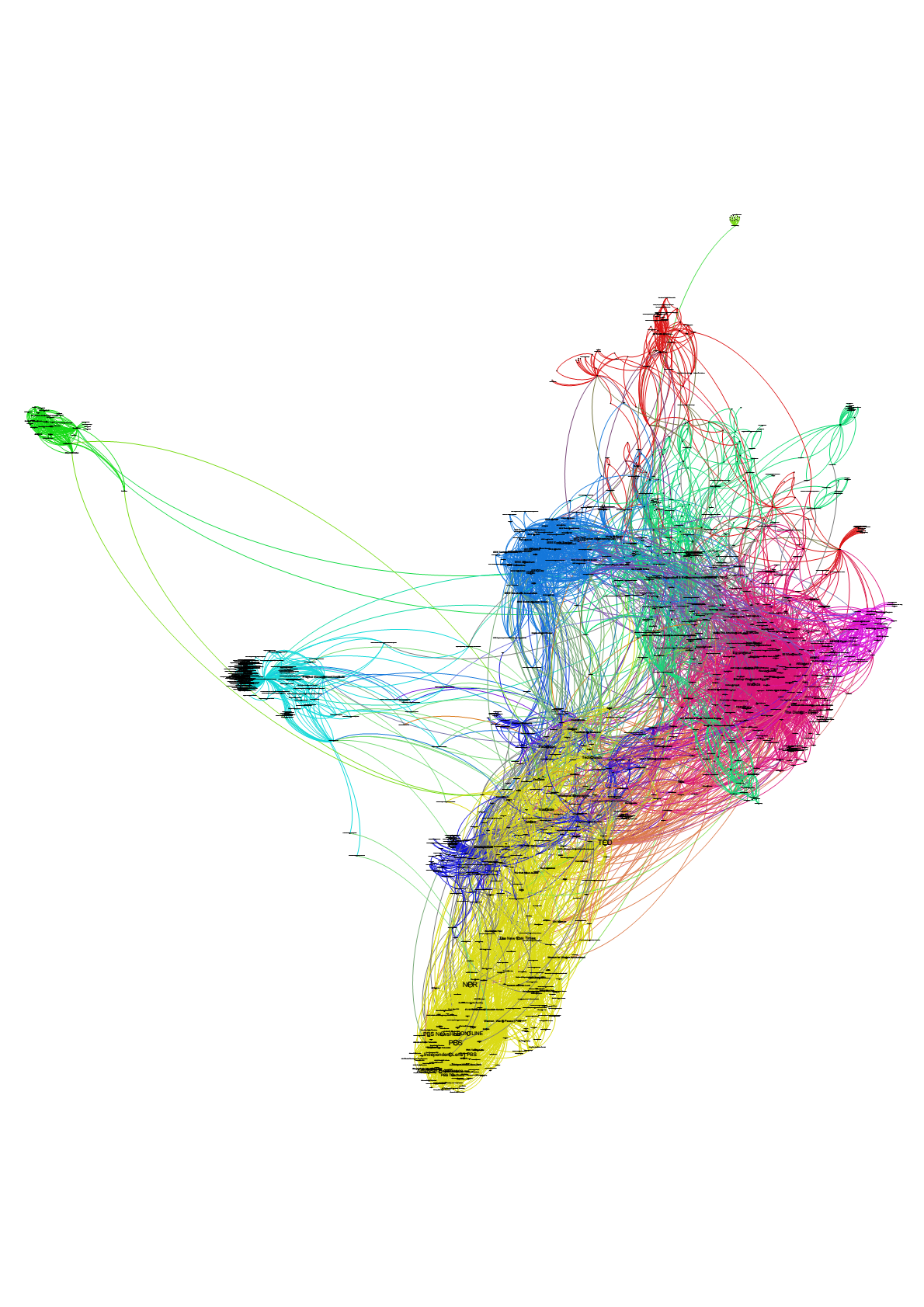 Meso-level: Disconnected Clusters
Source: Taha T., upcoming
Skills Mismatch
المصدر: الجهاز المركزي للتعبئة العامة والإحصاء. 2012.
المصدر: نتائج استطلاع الرأي لقياس آراء أصحاب الأعمال حول احتياجات سوق العمل وكفاءة مخرجات قطاع التعليم العالي في مصر، 2009.
شكل 5 الفرق بين احتياجات السوق من التخصصات المعرفية و مخرجات التعليم العالي
Most Innovative Sectors in MENA?
Labor-Intensive
Innovation facing global trends
2010’s
20

15

10

5
1970’s
% of Profit per Unit
Production Chain
Marketing
& Branding
Fabrication
Distribution
After-Sales
Product Design
Source: Stan Shih. 1998
Research & Development
Product Conceptualization
Solving these challenges pragmatically… Yomken!
Solving these challenges pragmatically… Yomken!
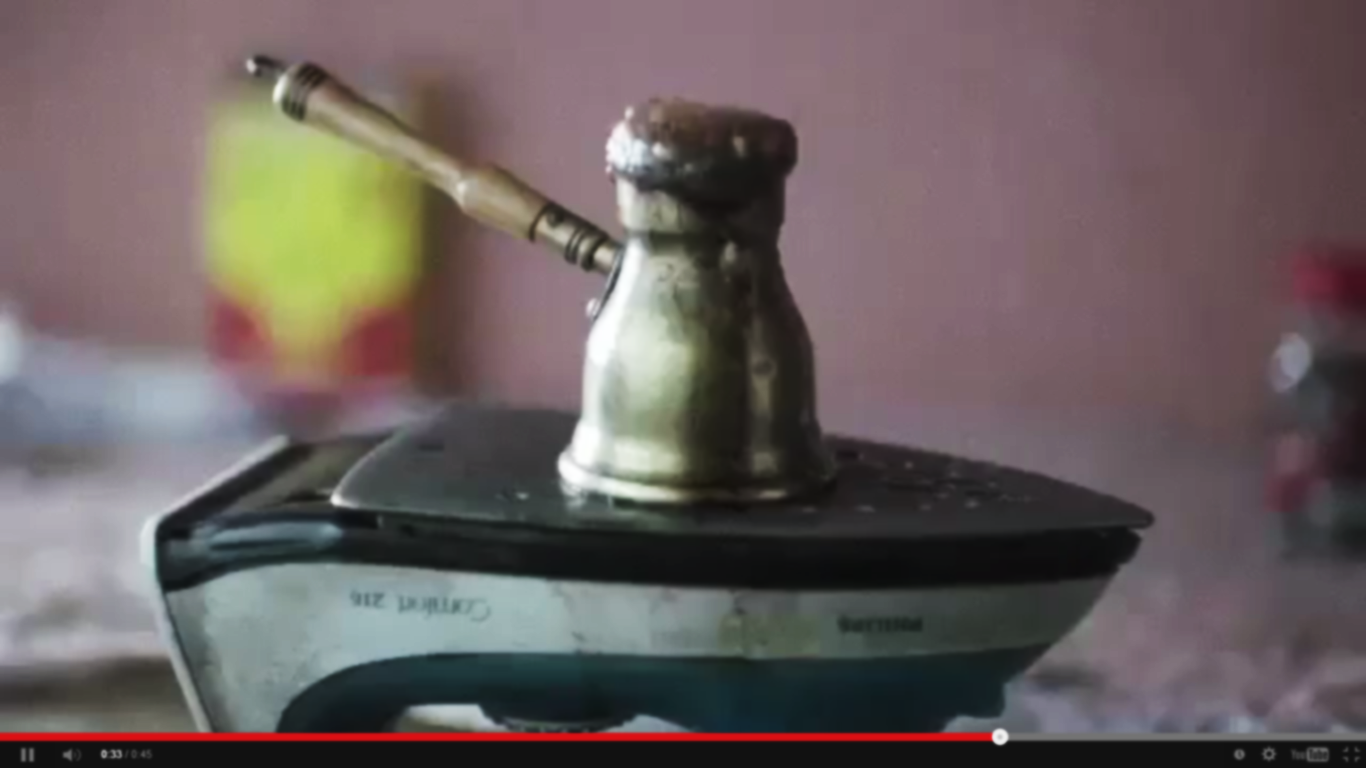 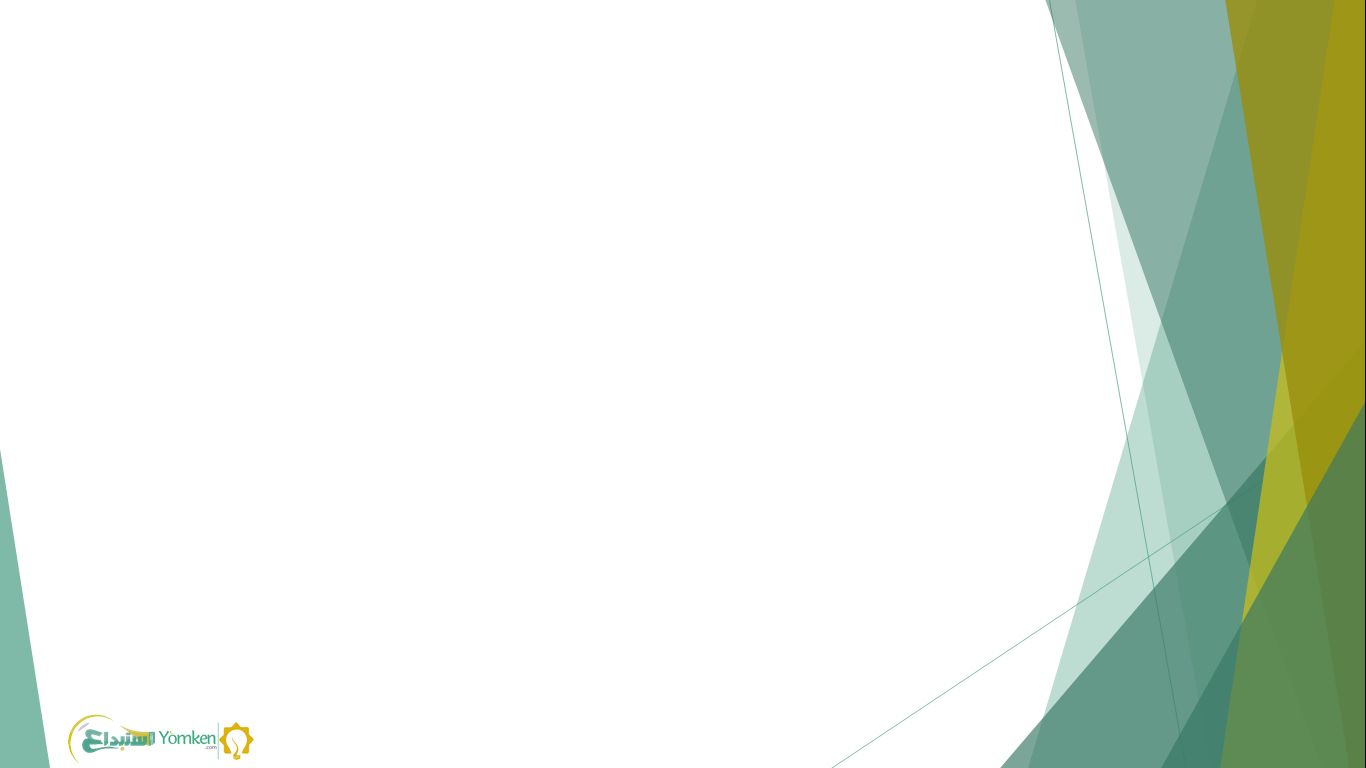 19
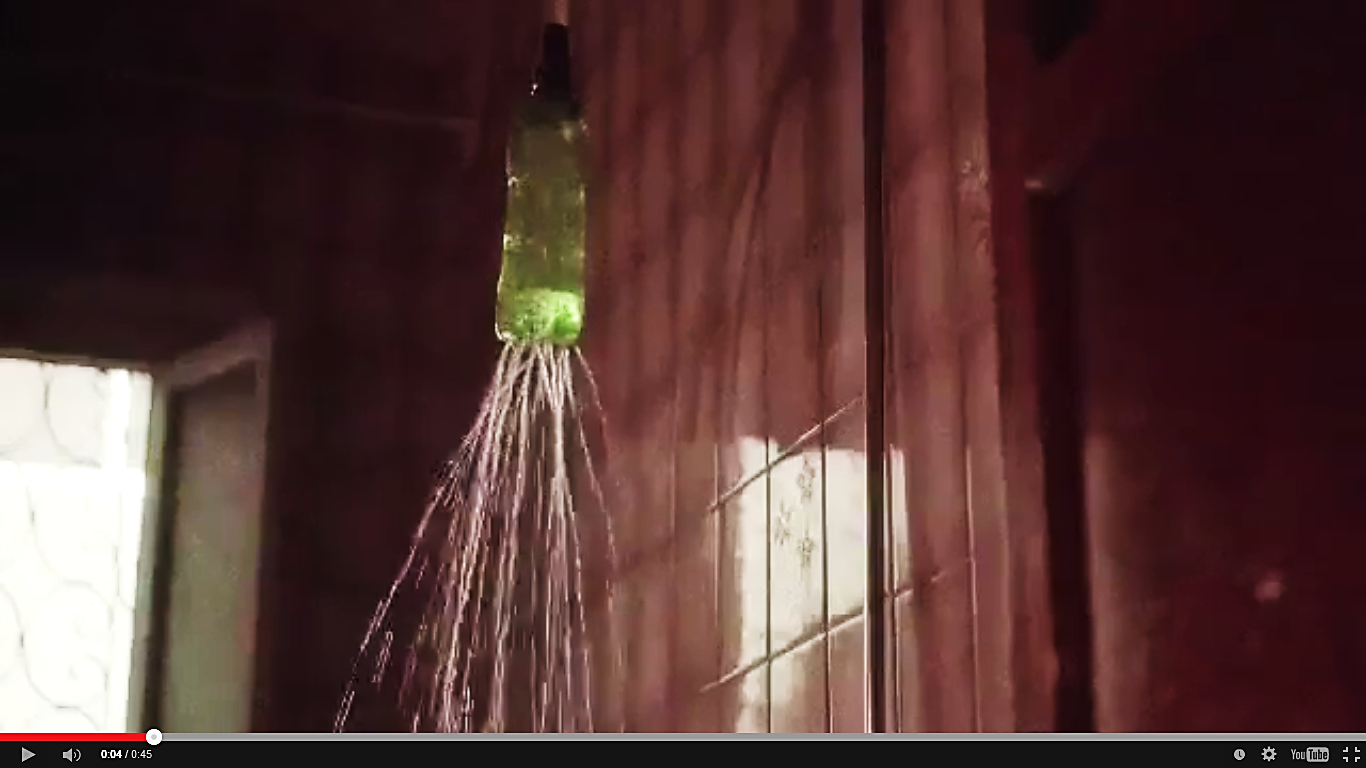 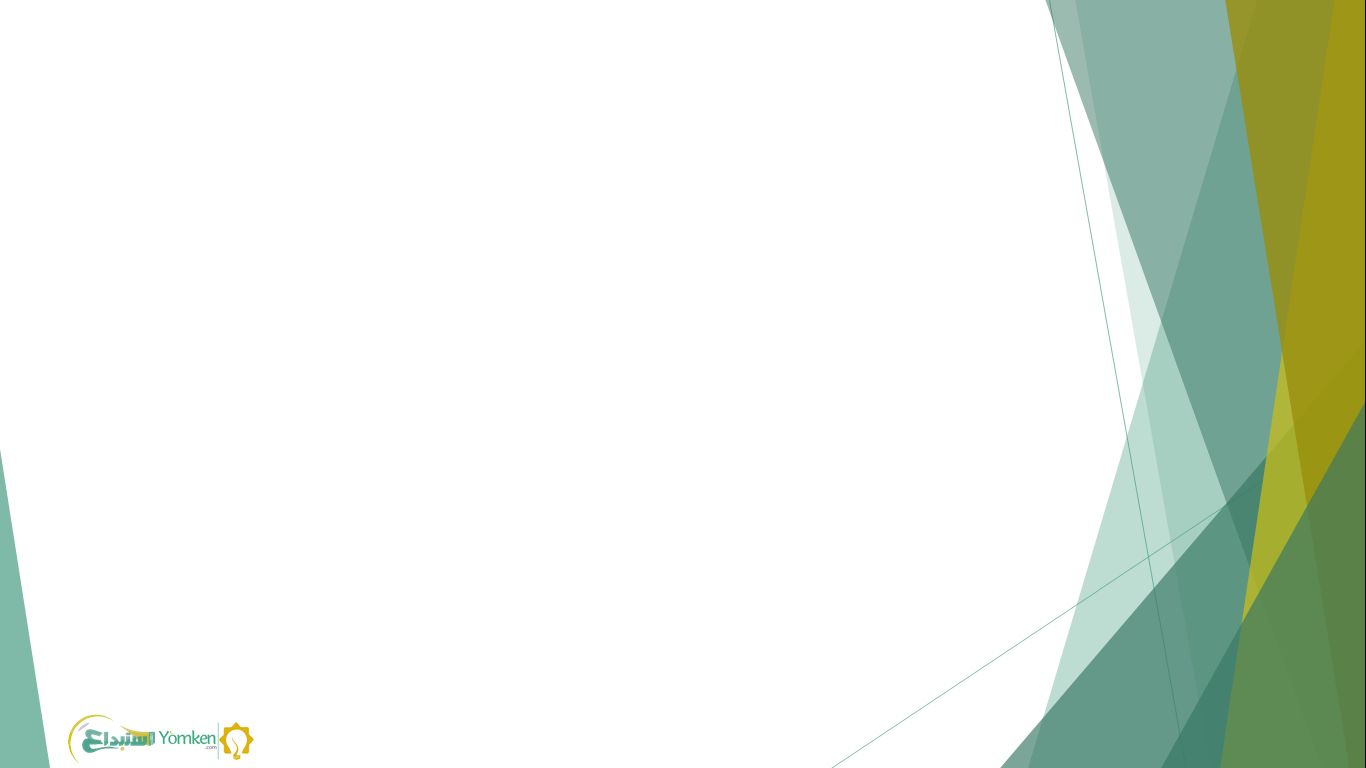 20
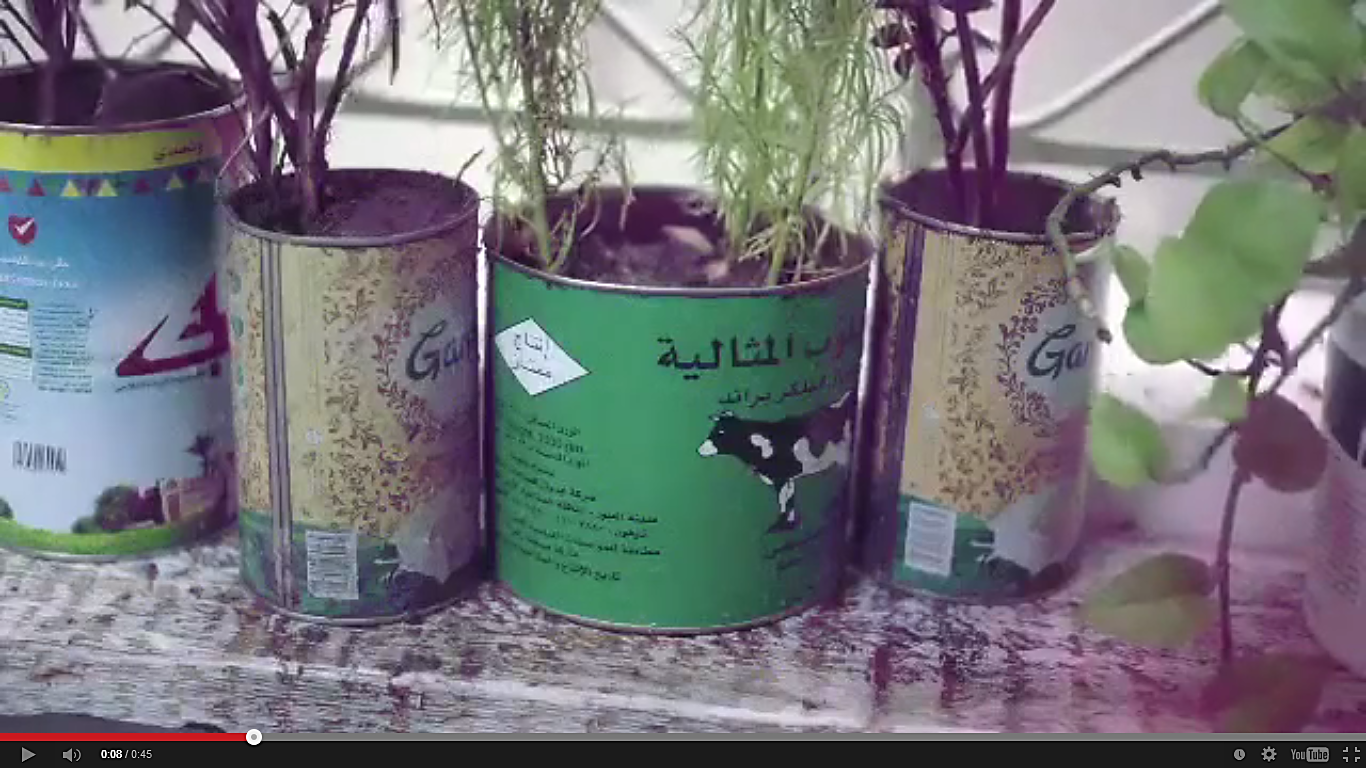 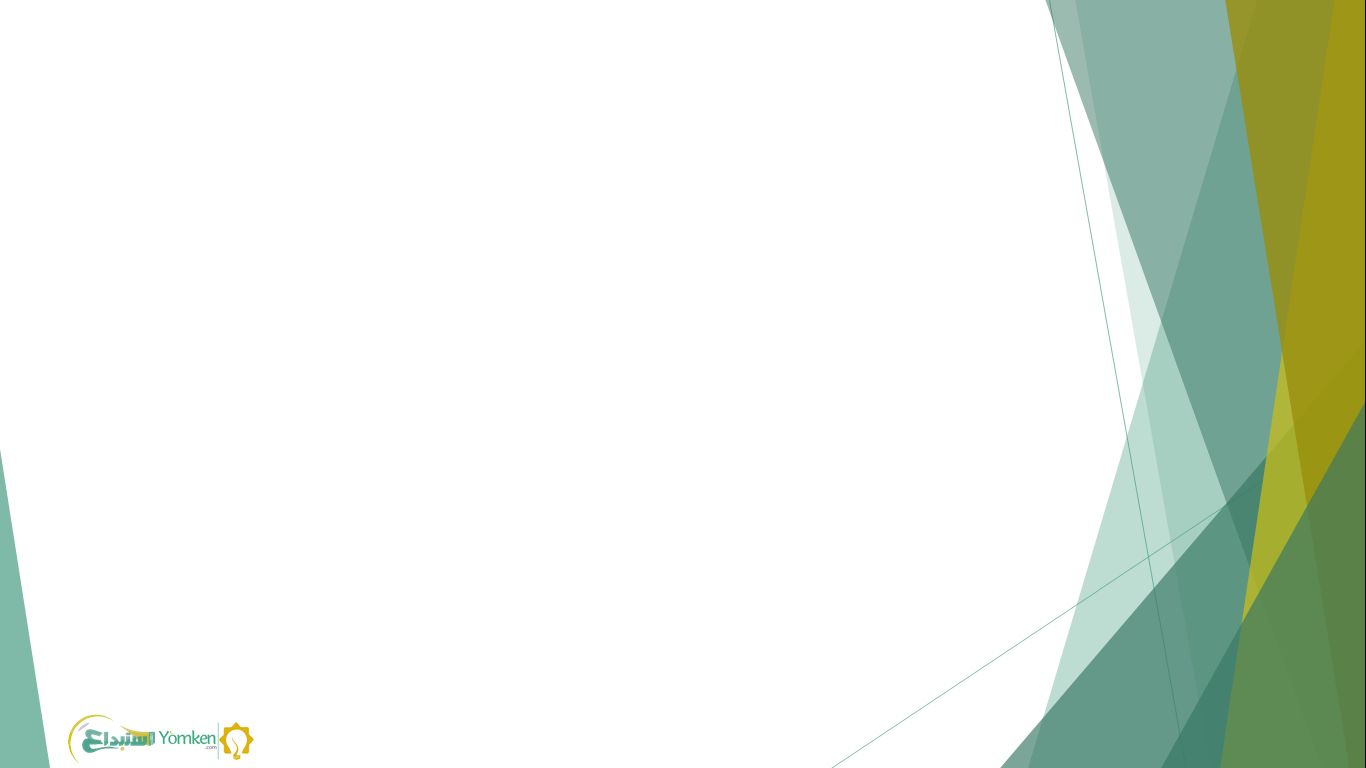 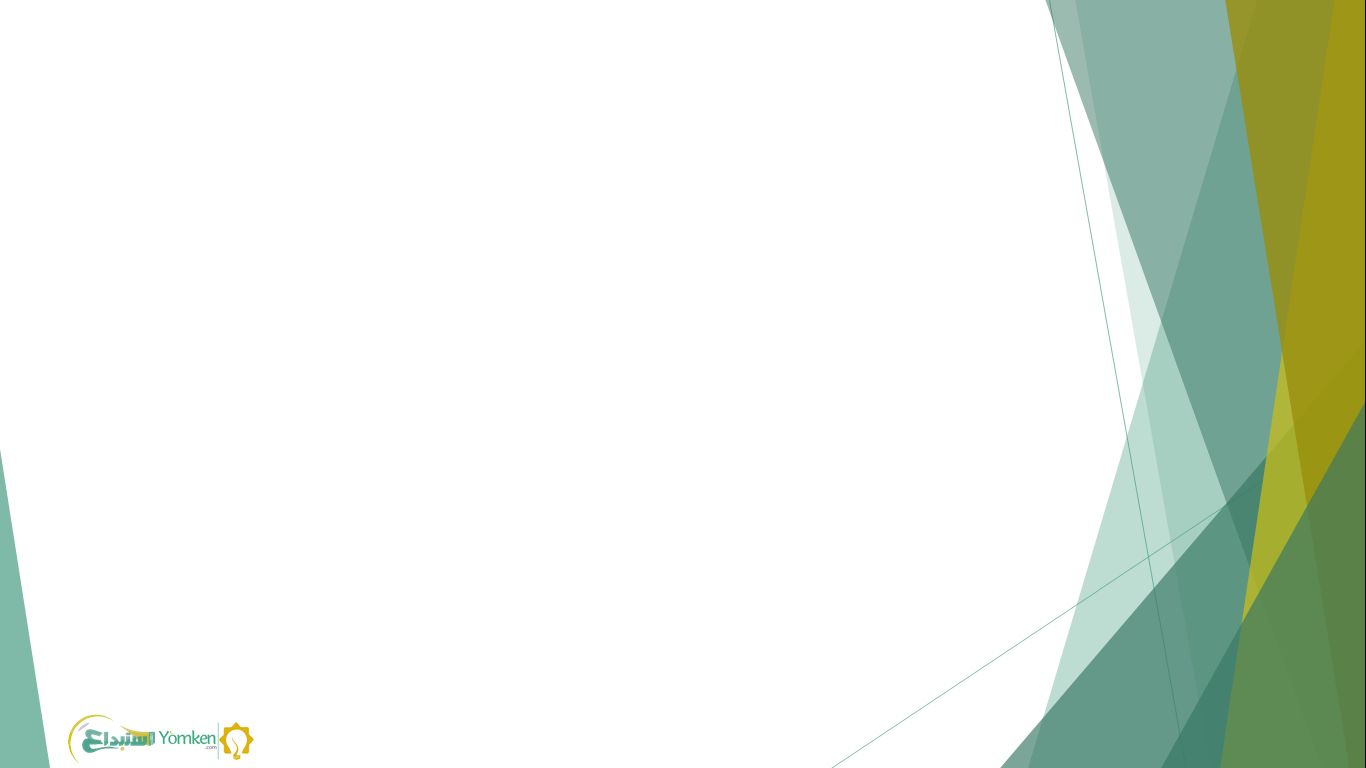 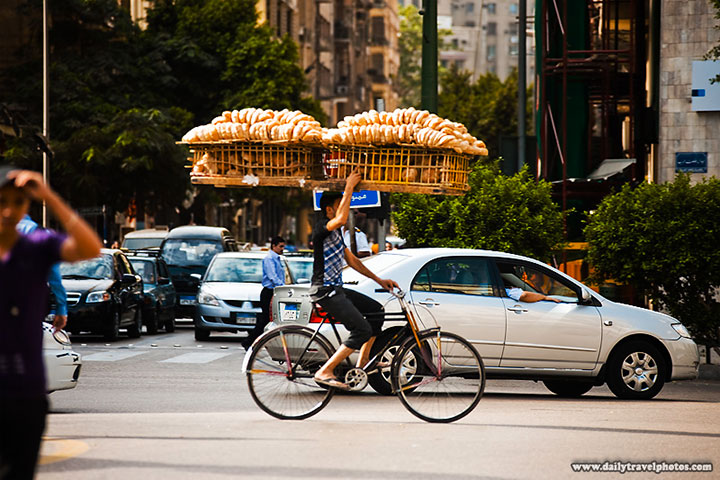 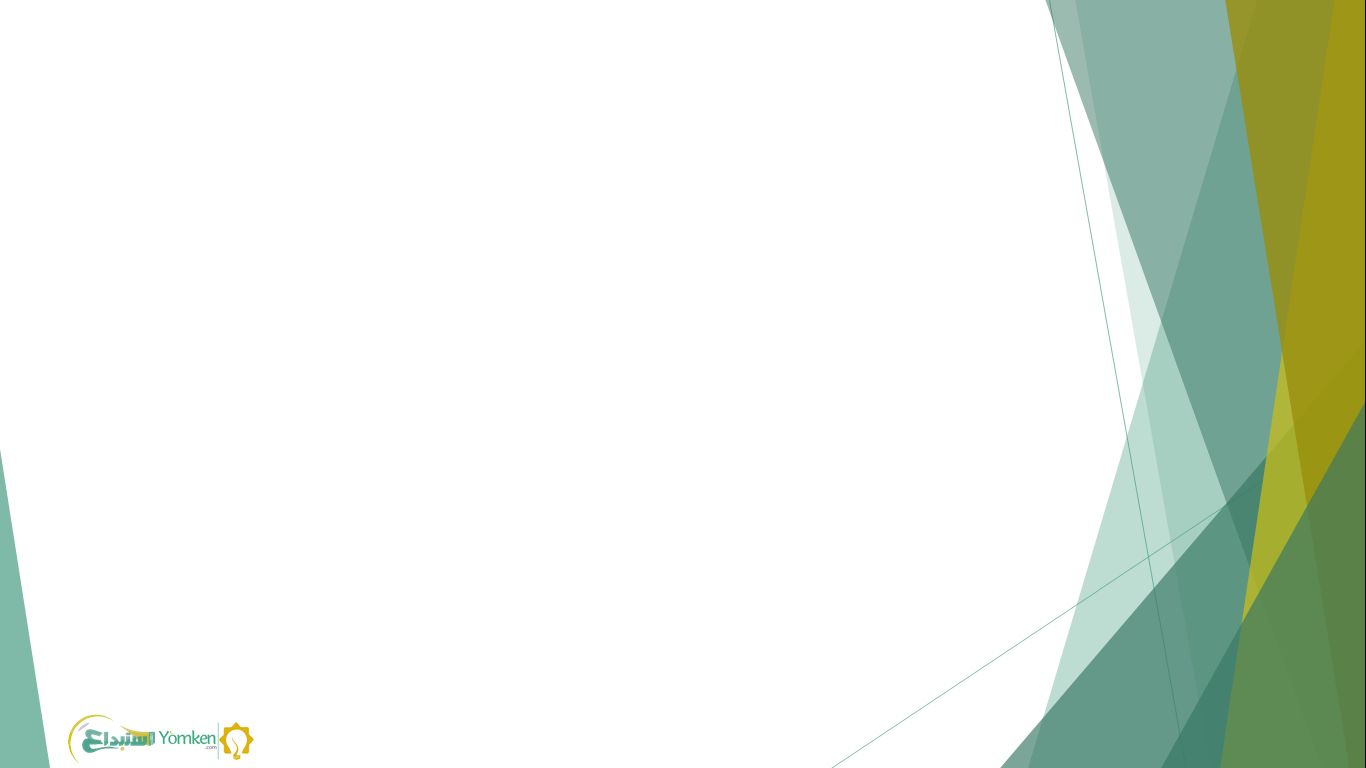 22
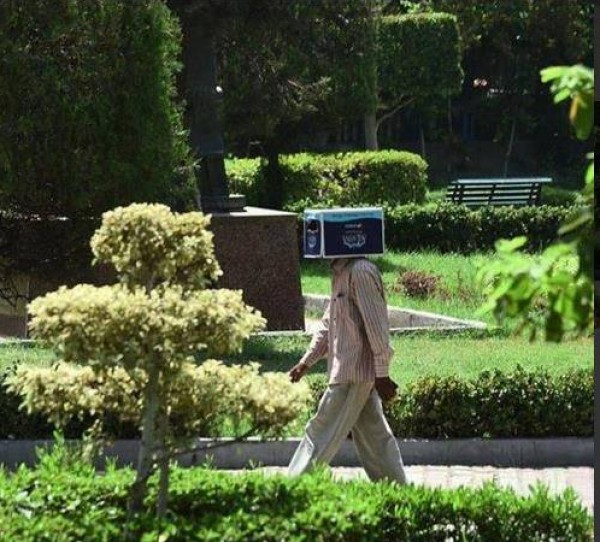 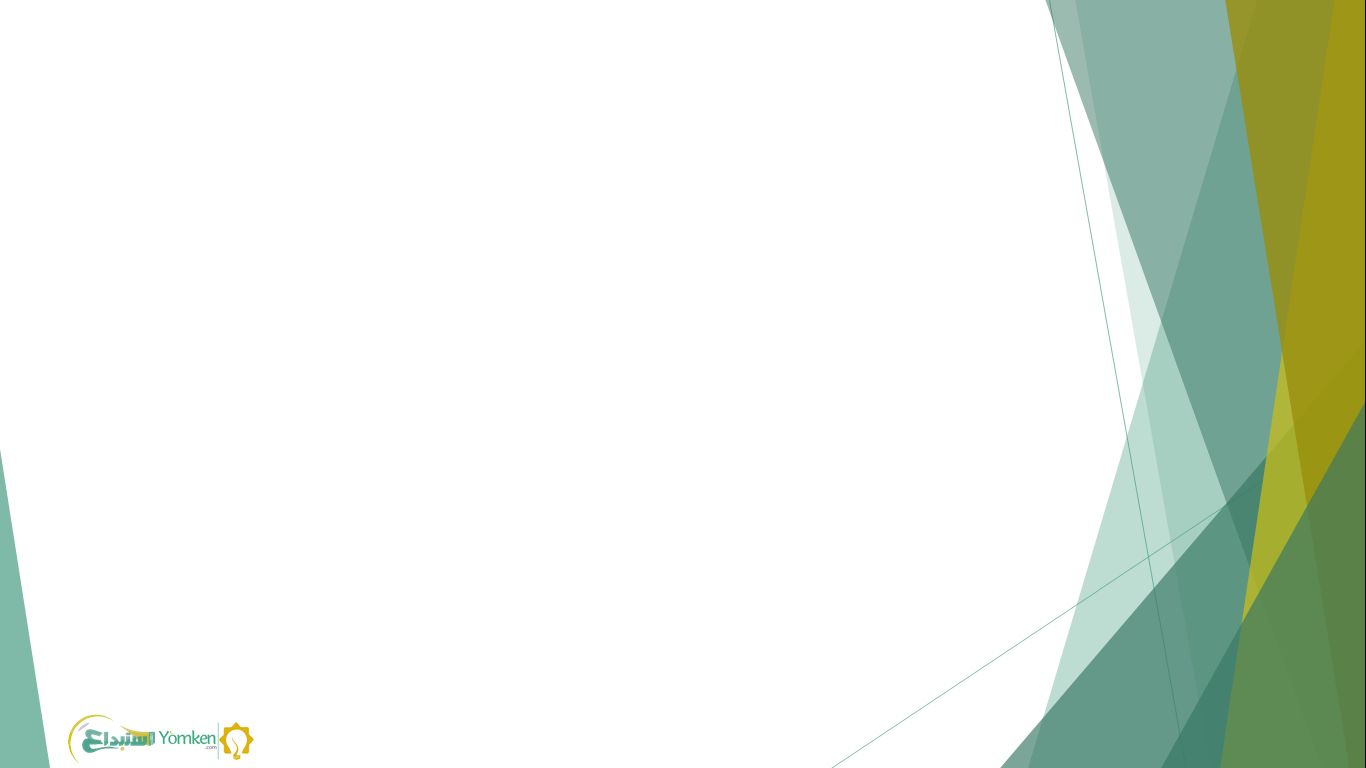 23
Crowsourcing Innovation?
Innovators 
need more than just funding!
Industry 
needs more than just new ideas!
24
Crowsourcing Innovation?
Innovators 
need more than just funding!
Industry 
needs more than just new ideas!
25
OPEN-INNOVATION
Crowdsourcing Innovation Our Business Model
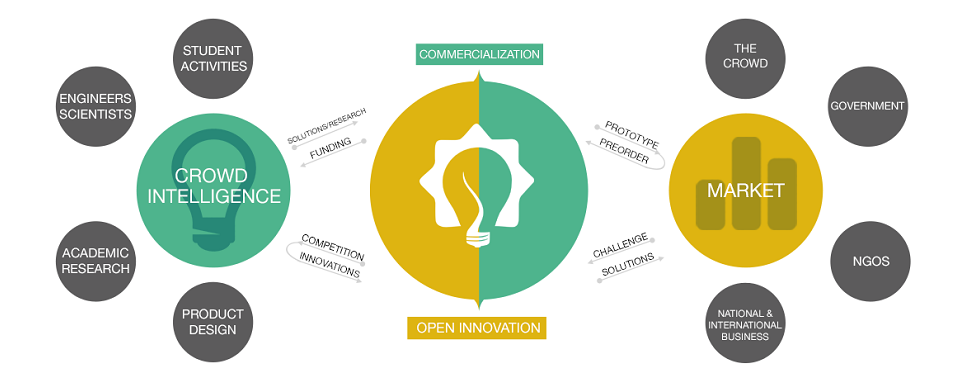 v
v
v
v
v
v
Crowdsourcing Innovation Our Business Model
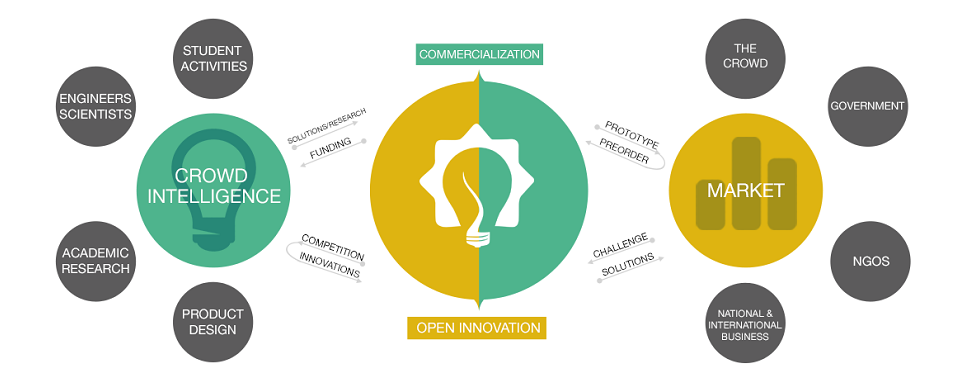 v
v
v
Yomken is the first social open-innovation platform of its kind, provided by Istebdaa’, LLC. –a Cairo-based social enterprise.
Our Vision
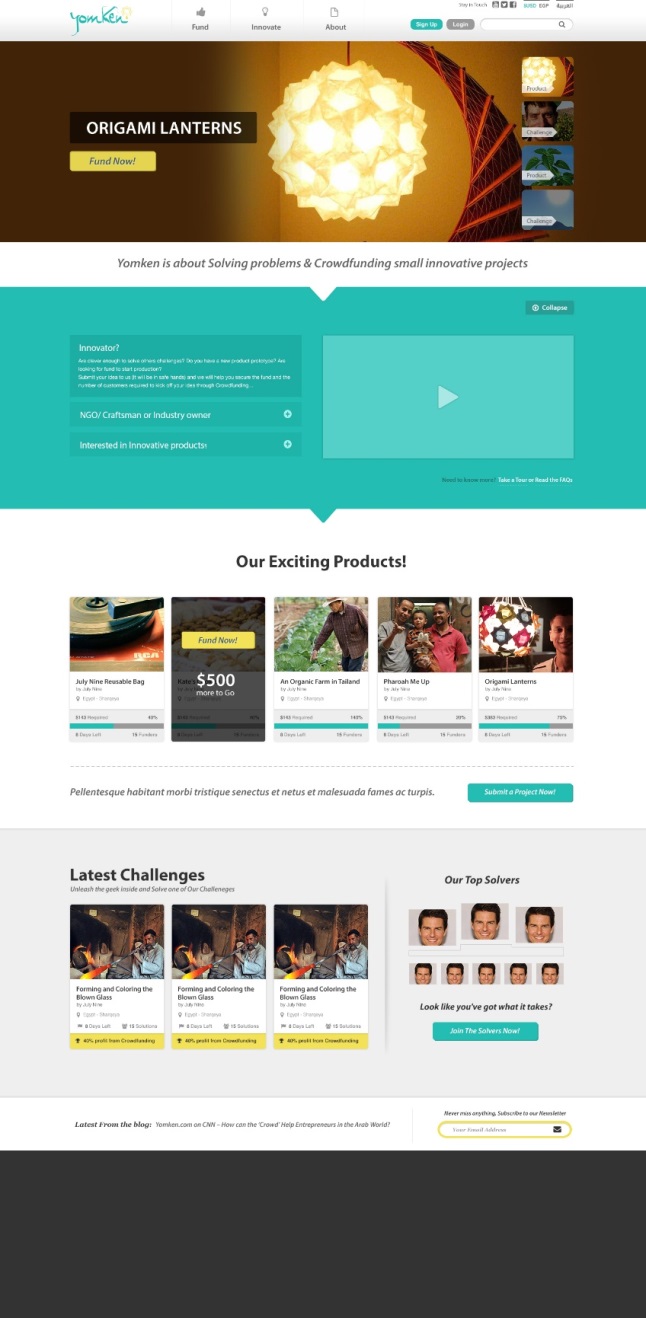 Transforming fahlawa —which is an untranslatable Arabic word that combines wit with innovation, intuition, resourcefulness, and experience— into an economic  value added.
Foundation
Yomken.com was established by Istebdaa’s in 2012. Yomken is the only platform in the MENA region that is specialized in crowdsourcing ideas and solutions for the industrial challenges faced by corporate, governmental and social organizations using its “Open-Innovation” model.
Budget
Strategic Partner
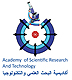 ~100,000 EUR Annually (including rewards)
Team of 4 FTE + 3 interns/part-time
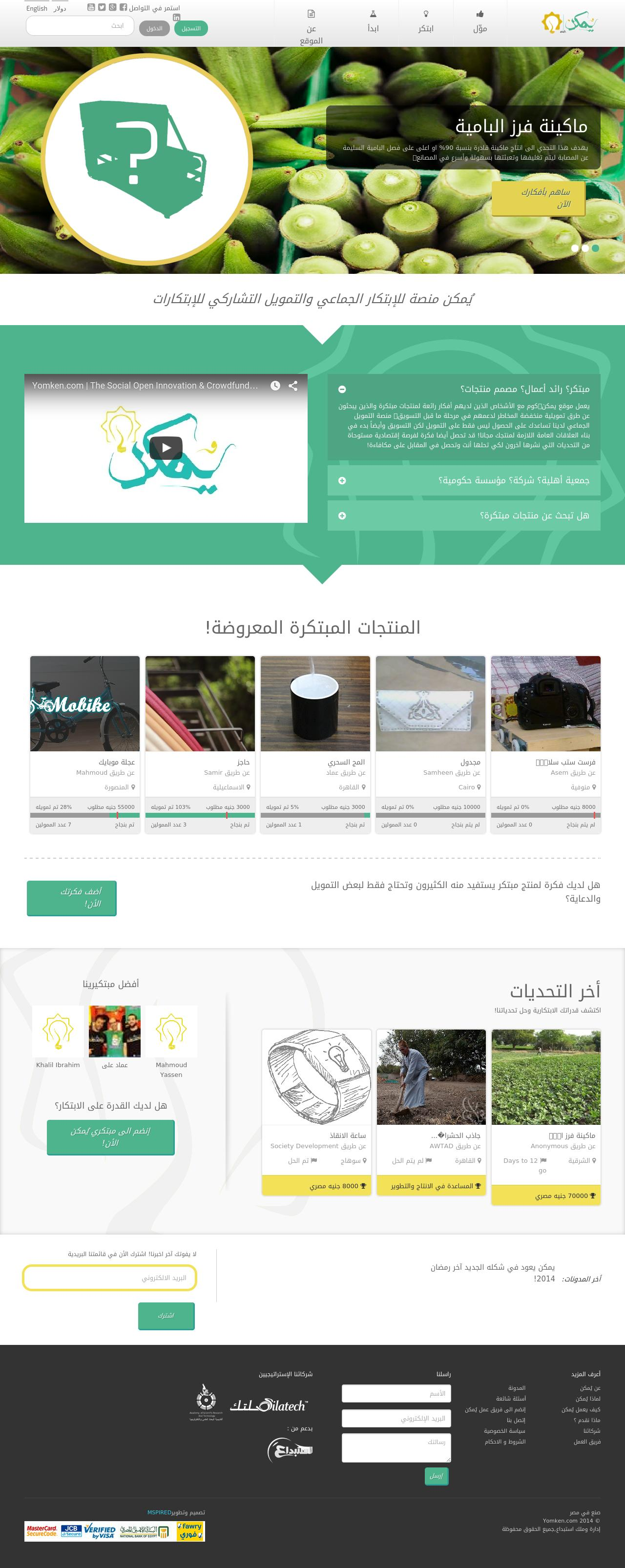 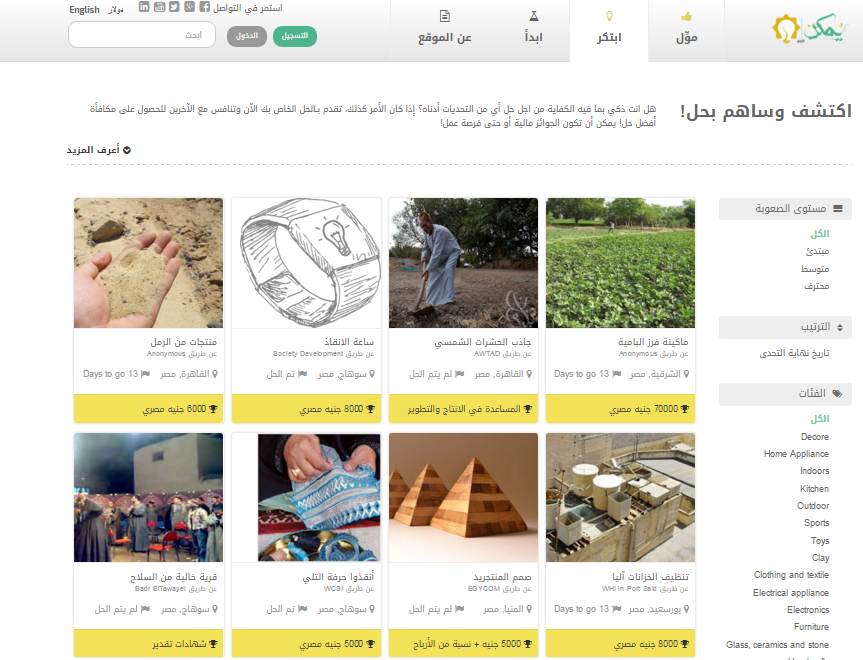 Types of Challenges on Yomken
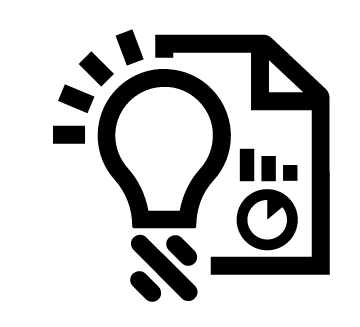 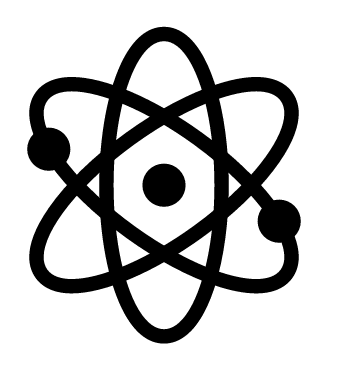 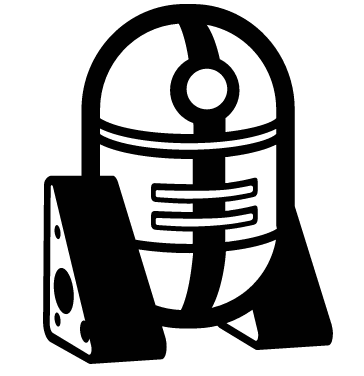 Open Innovation provides your organization with a cost-efficient and results-proven solutions for any R&D, CSR, Marketing and/or Community Development strategies.
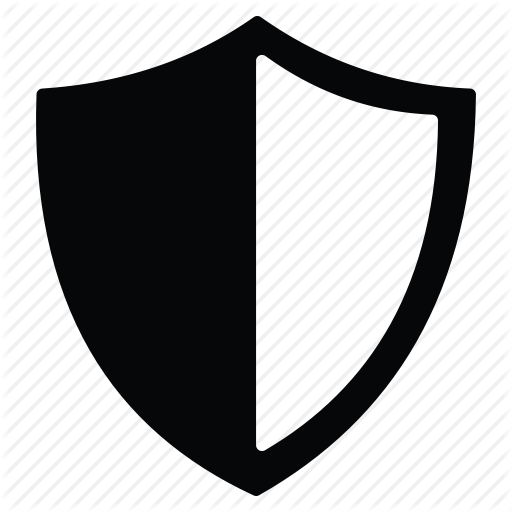 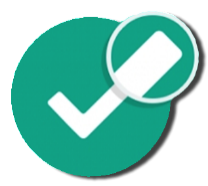 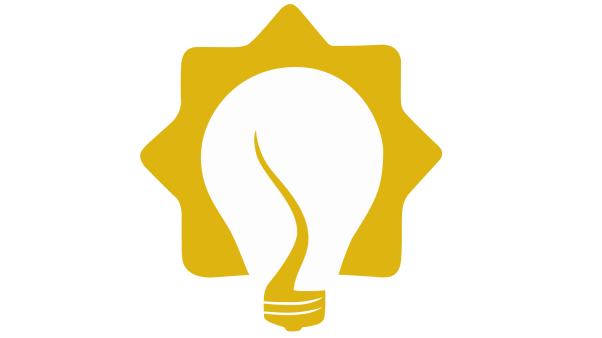 With limited budget
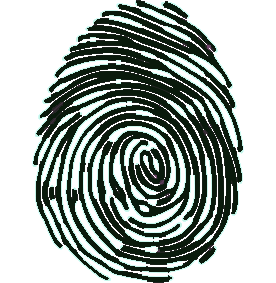 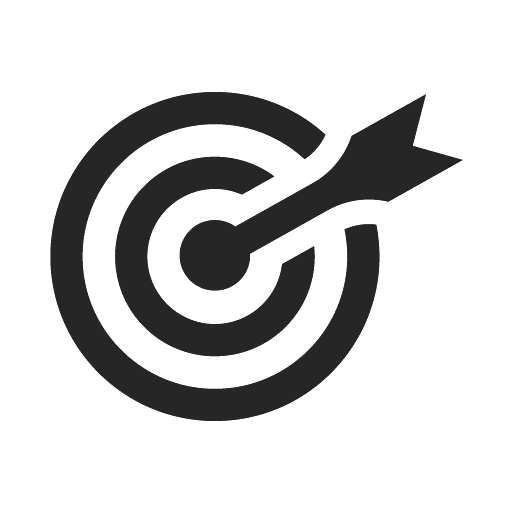 One Single Point of Contact
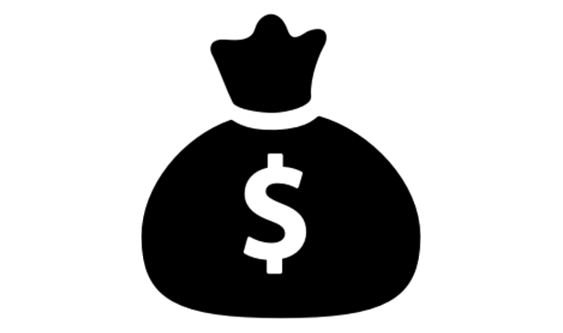 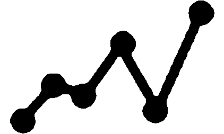 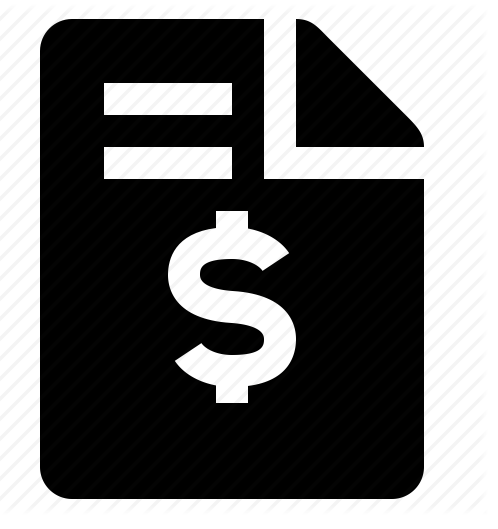 Experience: Our previous challenges range from heavy industries to handicrafts, providing multi-sectoral experience and better outreach to the team and more diverse network
Examples of Solved challenges:
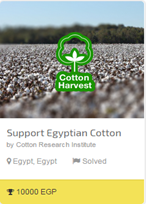 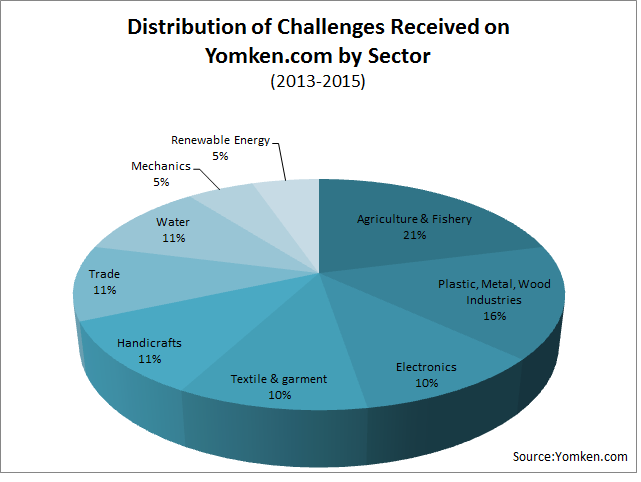 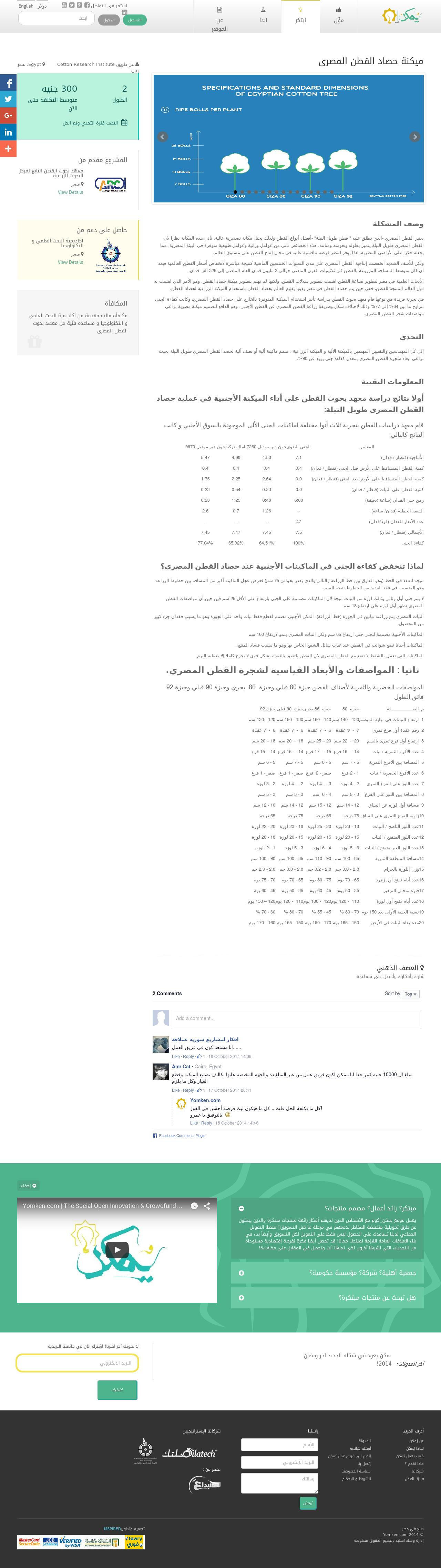 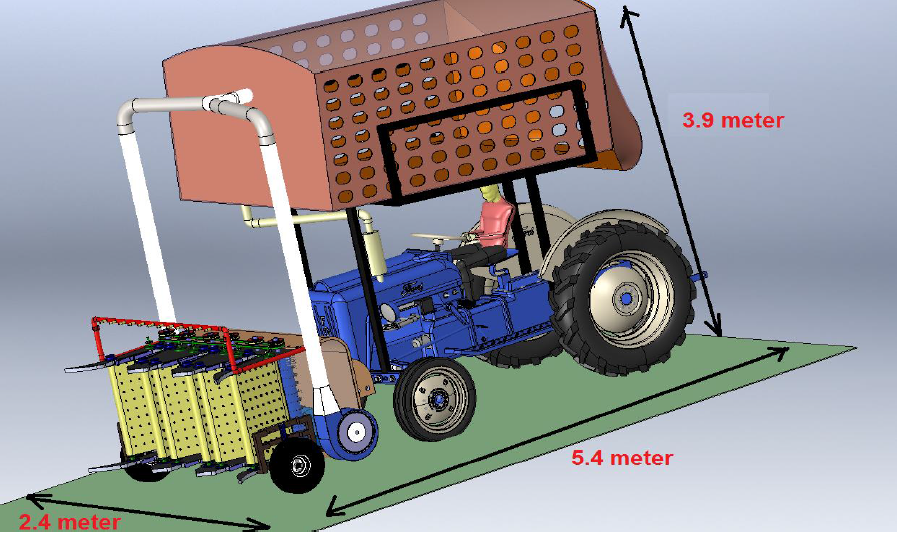 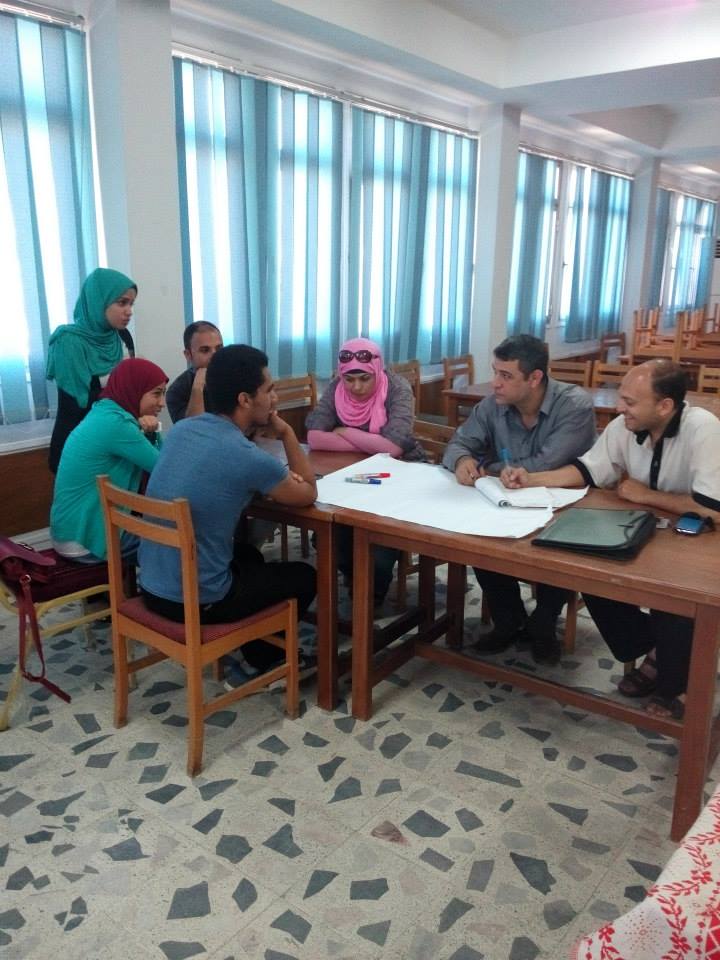 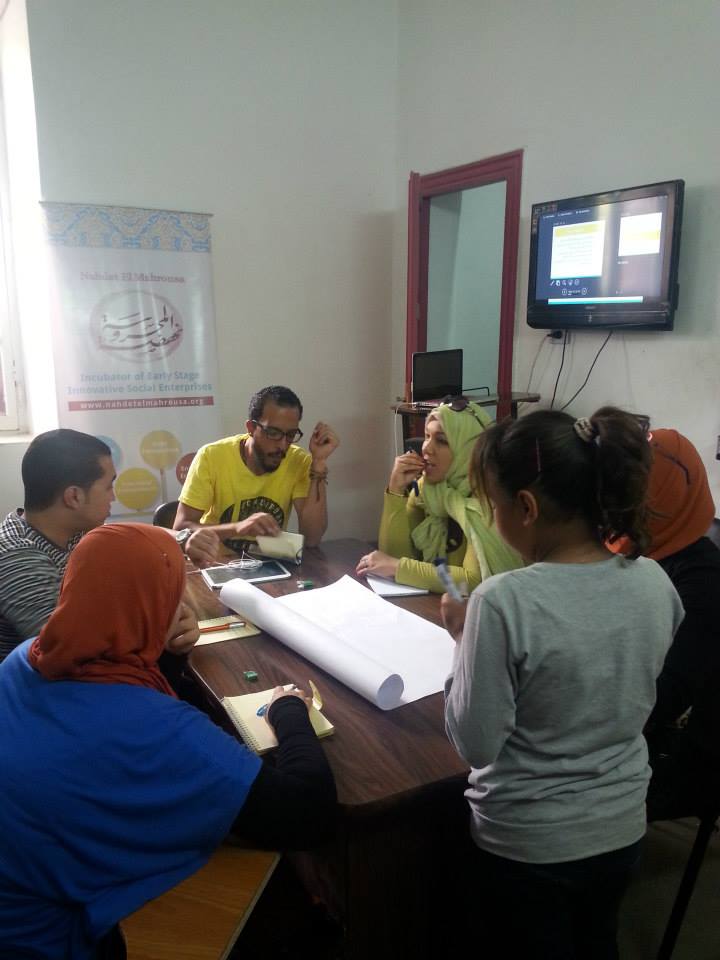 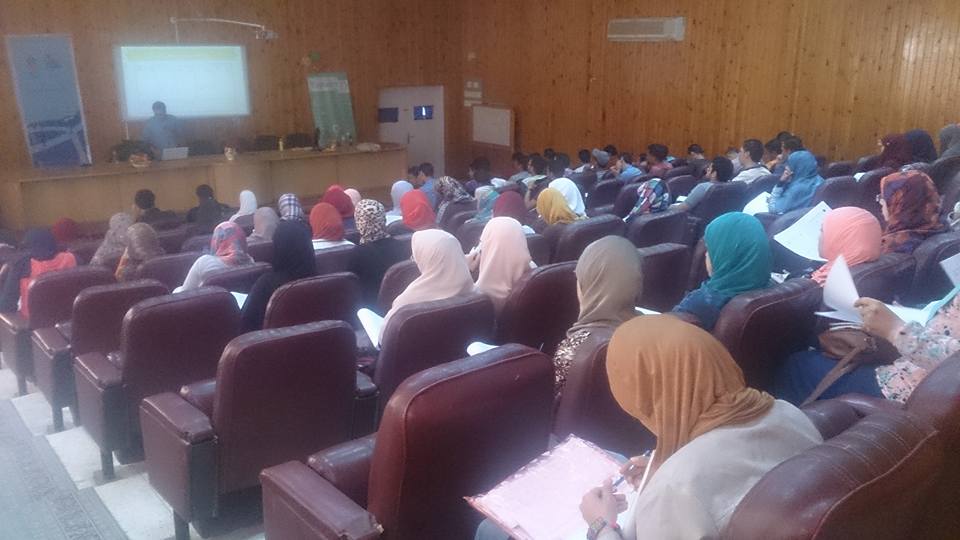 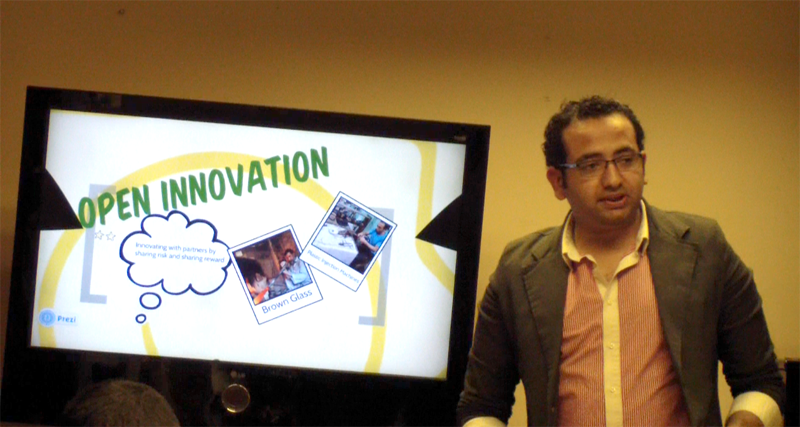 Results so far
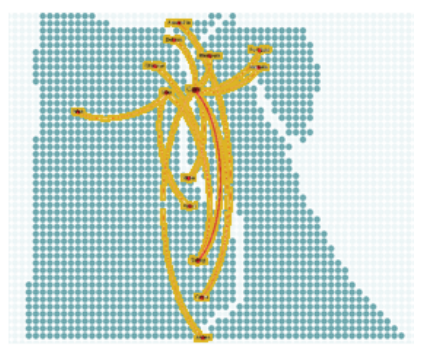 Source: Yomken Team analysis, 2015
Network: Yomken’s followers are the type of solvers you are looking for: with passion and interest in innovation, scientific research and development.
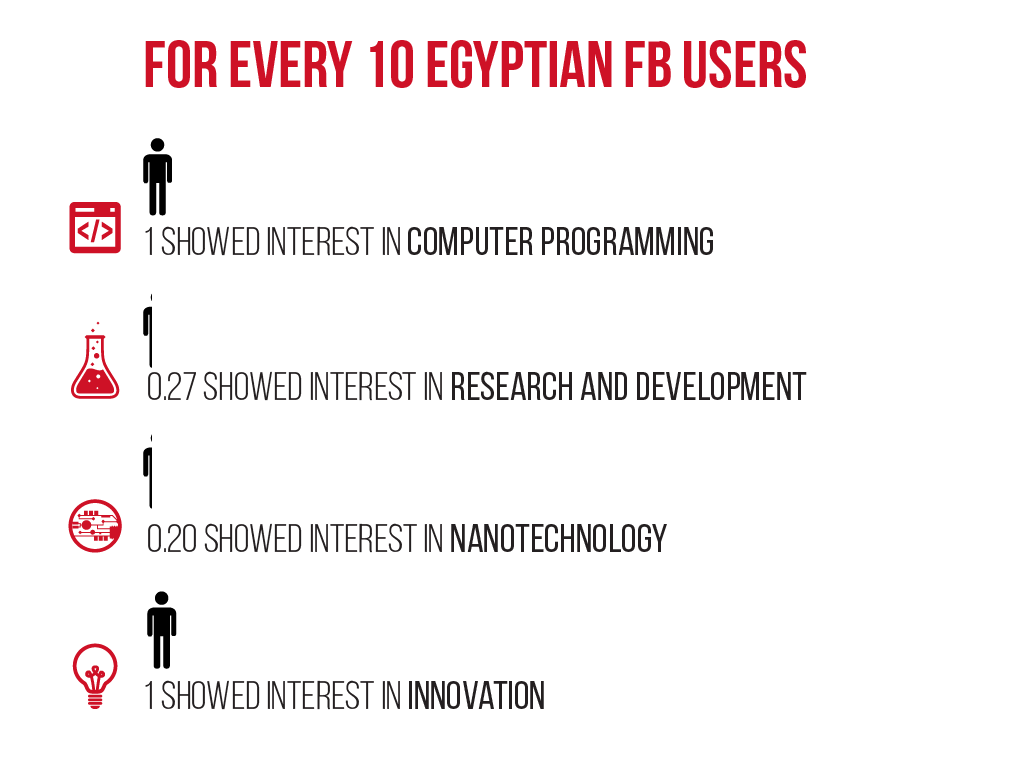 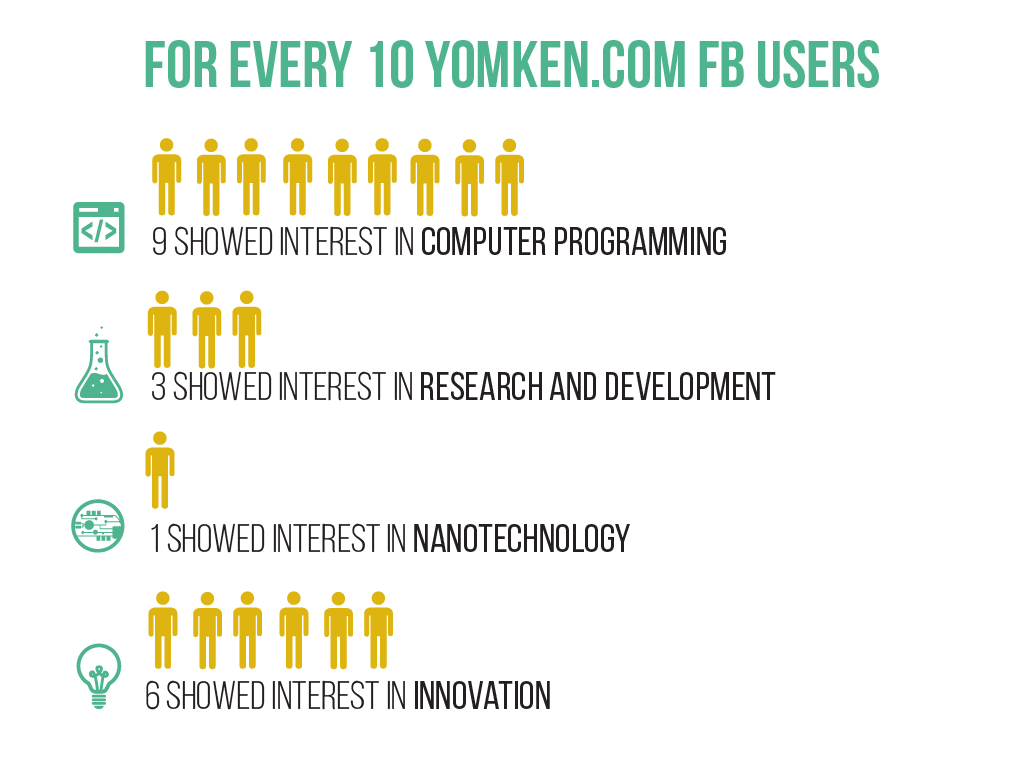 Source: Yomken Team based on facebook.com analysis
+150 Partners in Success
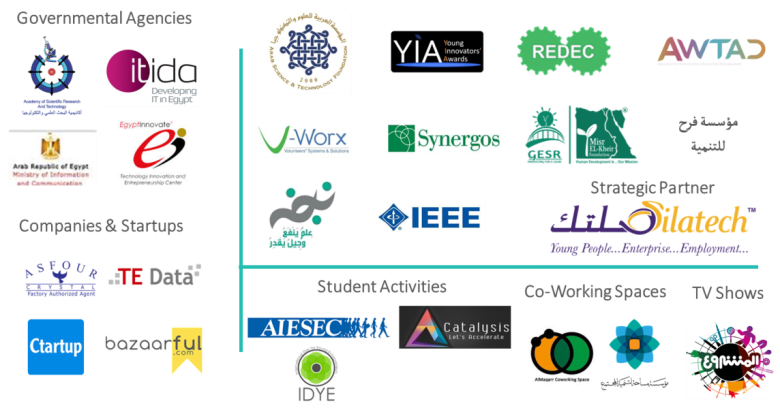 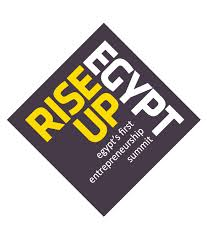 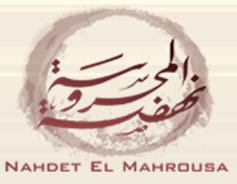 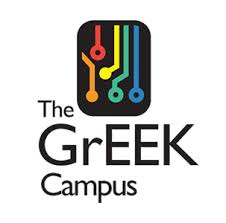 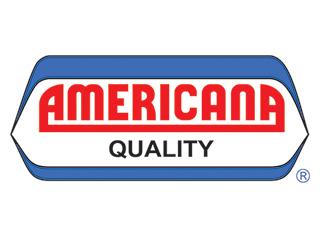 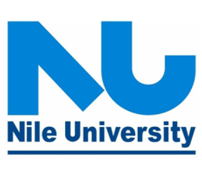 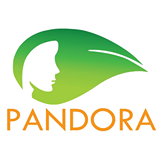 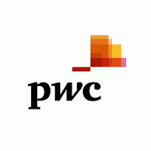 Thank You
Tamer Taha
ttaha@yomken.com
fb.com/yomkencom
Twitter.com/yomkencom
Linkedin.com/company/yomkencom